МПО учителей географии ВГО«Урок географии в условиях реализации ФГОС – мотивация, проектно-исследовательская деятельность на уроке и во внеурочное время»
МПО ВГО учителей географии
10 ноября 2021 г.
Повестка:
«Урок географии в условиях реализации ФГОС – мотивация, основы проектной и исследовательской деятельности на уроке и во внеурочное время» - Назаровская Наталья Владимировна, МБОУ «ВОК» СП Школа № 1
«Организация проектно-исследовательской деятельности на уроке и во внеурочное время как одного из факторов мотивации к обучению –  из опыта работы» - Черемных Елена Филимоновна, МБОУ «ВОК» СП Сепычевская школа
«Изменения в ГИА по географии в 2022 г. Эффективные приемы подготовки обучающихся к ГИА по географии – из опыта работы» - Пугина Светлана Владимировна, МБОУ «ВОК» СП Школа № 2
«ФГОС образования обучающихся с умственной отсталостью (интеллектуальными нарушениями). Представление адаптированной рабочей  программы по географии - 6 класс 1 вариант и по природоведению – 5-6 класс 1 вариант для обучающихся с умственной отсталостью (интеллектуальными нарушениями)» - Дубровских А. П., МБОУ "Верещагинская школа - интернат"
Разработка заданий мониторинга результатов обучения по географии (7 класс), Экспертная группа: Мальцева Е. Г., МБОУ «ВОК» СП Школа № 121, Маслаков А. И., МБОУ «ВСШИ», Назаровская Н. В., МБОУ «ВОК» СП Школа № 1
Разное
ТЕМА: «УРОК ГЕОГРАФИИ В УСЛОВИЯХ РЕАЛИЗАЦИИ ФГОС – МОТИВАЦИЯ, ПРОЕКТНО-ИССЛЕДОВАТЕЛЬСКАЯ ДЕЯТЕЛЬНОСТЬ НА УРОКЕ И ВО ВНЕУРОЧНОЕ ВРЕМЯ»
УРОК ГЕОГРАФИИ В УСЛОВИЯХ РЕАЛИЗАЦИИ ФГОС – МОТИВАЦИЯ, ОСНОВЫ ПРОЕКТНОЙ И ИССЛЕДОВАТЕЛЬСКОЙ ДЕЯТЕЛЬНОСТИНА УРОКЕ И ВО ВНЕУРОЧНОЕ ВРЕМЯ
основополагающие моменты в работе над методической темой года
ИЗ ПОРТРЕТА ВЫПУСКНИКА(ориентирован на становление личностных характеристик)
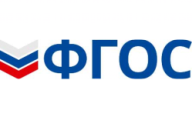 Любящий свой край и свою Родину, уважающий свой народ, его культуру и духовные традиции;
Осознающий и принимающий традиционные ценности семьи, российского гражданского многонационального российского народа, человечества, осознающий сопричастность судьбе Отечества; 
Осознающий себя личностью, социально активный, уважающий закон и правопорядок, осознающий ответственность перед  семьёй, обществом, государством, человечеством;
Осознанно выполняющий и пропагандирующий правила здорового, безопасного и экологически целесообразного образа жизни;
Креативный и критически мыслящий, активно и целенаправленно познающий мир, осознающий ценность образования и науки, труда и творчества для человека и общества;
Владеющий основами научных методов познания окружающего мира;
Готовый к сотрудничеству, способный осуществлять учебно-исследовательскую, проектную и информационно-познавательную деятельность;
Уважающий мнение других людей, умеющий вести конструктивный диалог, достигать взаимопонимания и успешно взаимодействовать;
Подготовленный к осознанному выбору профессии, понимающий значение профессиональной деятельности для человека и общества;
Мотивированный на творчество и инновационную деятельность;
Мотивированный на образование и самообразование в течение всей своей жизни.
МОТИВАЦИЯ  – ОПРЕДЕЛЯЕТ РЕЗУЛЬТАТ
СОЗДАНИЕ И ПОДДЕРЖАНИЕ МОТИВАЦИИ К УЧЕБНОЙ ДЕЯТЕЛЬНОСТИ ЗАВИСИТ ОТ:
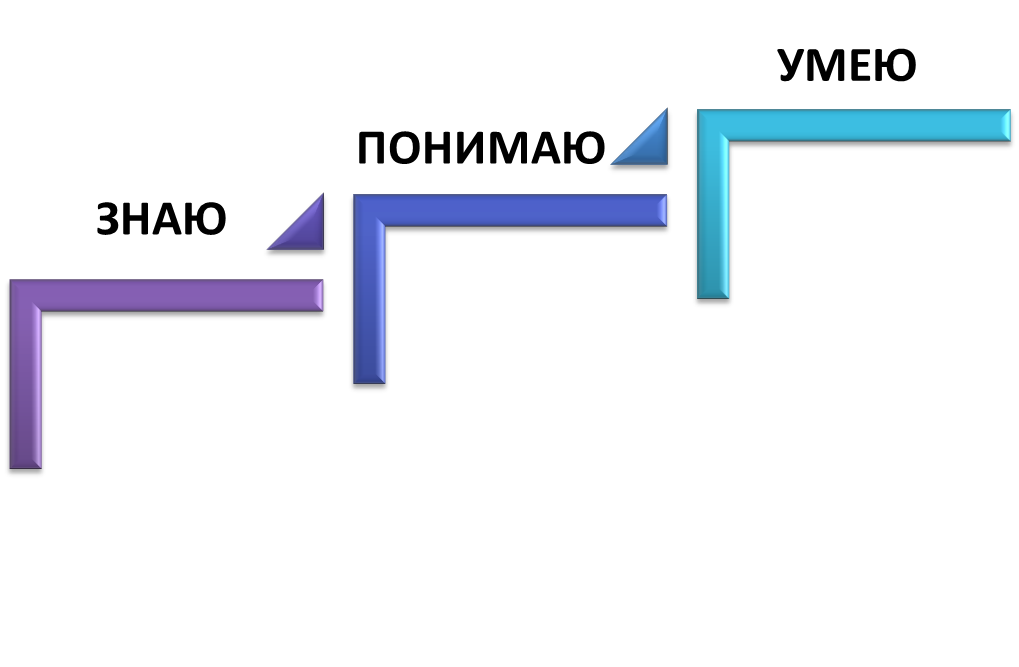 МОТИВАЦИОННЫЕ ВОЗМОЖНОСТИ УРОКА
Организация обучения, при которой ученик вовлекается в процесс самостоятельного поиска и открытия новых знаний, практической деятельности.
Позитивная атмосфера урока, Создание ситуации успеха.
Понятная и достижимая цель урока.
Признание равноправной роли ученика, обеспечение обратной связи.
Активные методы обучения.
Визуализация учебного материала.
Применение практико-ориентированнных учебных ситуаций, включая профессиональное и профильное самоопределение).
Смена деятельности, сочетание различных форм деятельности (индивидуальной, в паре, в группе). 
Рефлексия.
ПРОЕКТНАЯ И ИССЛЕДОВАТЕЛЬСКОЙ ДЕЯТЕЛЬНОСТИ НА УРОКЕ И ВО ВНЕУРОЧНОЕ ВРЕМЯ – ОДИН ИЗ МОТИВИРУЮЩИХ МЕТОДОВ
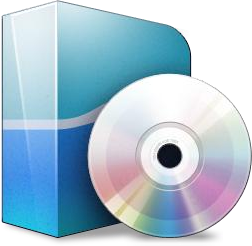 Проект
Продукт
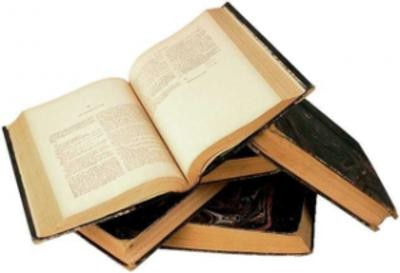 Исследование
Новое знание
КАКОВЫ  МОТИВИРУЮЩИЕ  ОРИЕНТИРЫ?
ОБЛАСТЬ, ИНТЕРЕСУЮЩАЯ  ШКОЛЬНИКА –
      САМООПРЕДЕЛЕНИЕ

РЕЗУЛЬТАТ ПРОЕКТА ИЛИ ИССЛЕДОВАНИЯ БУДЕТ ОЦЕНЕН

ИТОГИ – «ПОРТФЕЛЬ ДОСТИЖЕНИЙ»

ПЕРСПЕКТИВА – «СТАРТАП»
Каковы мотивационные приемы, находки, идеи в деятельности?
«Организация проектно-исследовательской деятельности на уроке и во внеурочное время как одного из факторов мотивации к обучению –  из опыта работы» - Черемных Елена Филимоновна, МБОУ «ВОК» СП Сепычевская школа
«Изменения в ГИА по географии в 2022 г. Эффективные приемы подготовки обучающихся к ГИА по географии – из опыта работы» - Пугина Светлана Владимировна, МБОУ «ВОК» СП Школа № 2
«ФГОС образования обучающихся с умственной отсталостью (интеллектуальными нарушениями). Представление адаптированной рабочей  программы по географии - 6 класс 1 вариант и по природоведению – 5-6 класс 1 вариант для обучающихся с умственной отсталостью (интеллектуальными нарушениями)» - Дубровских А. П., МБОУ "Верещагинская школа - интернат"
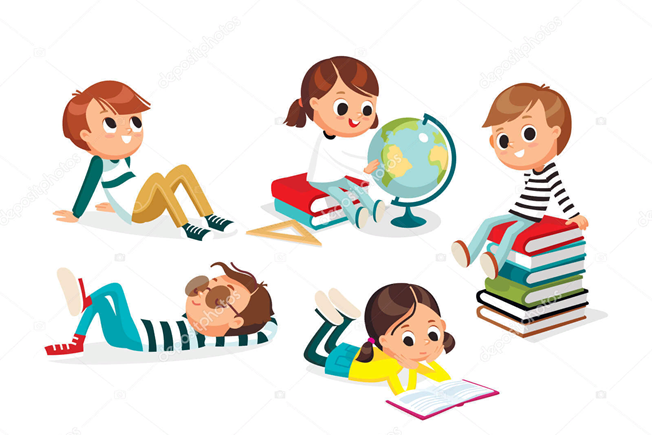 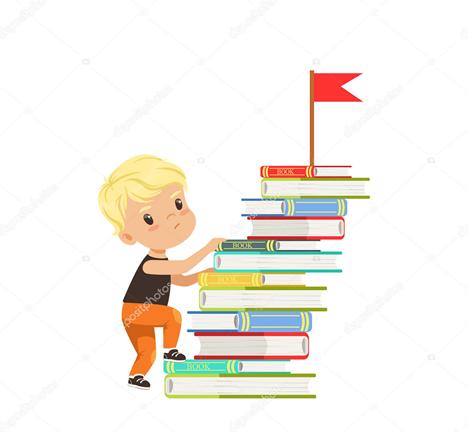 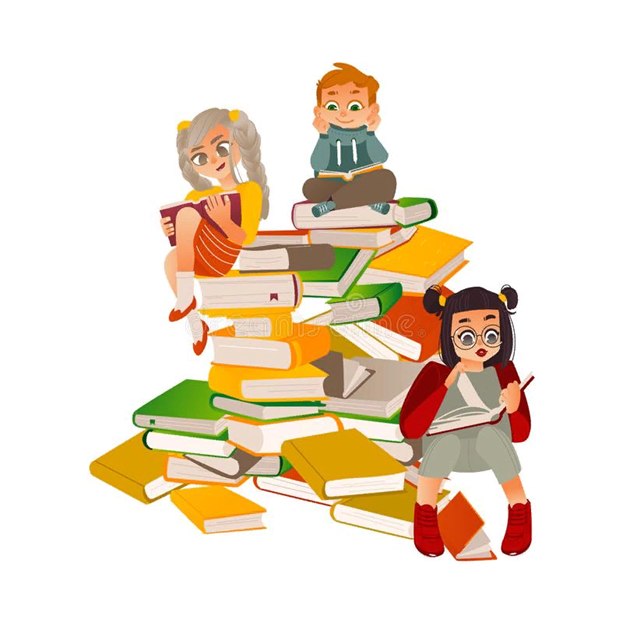 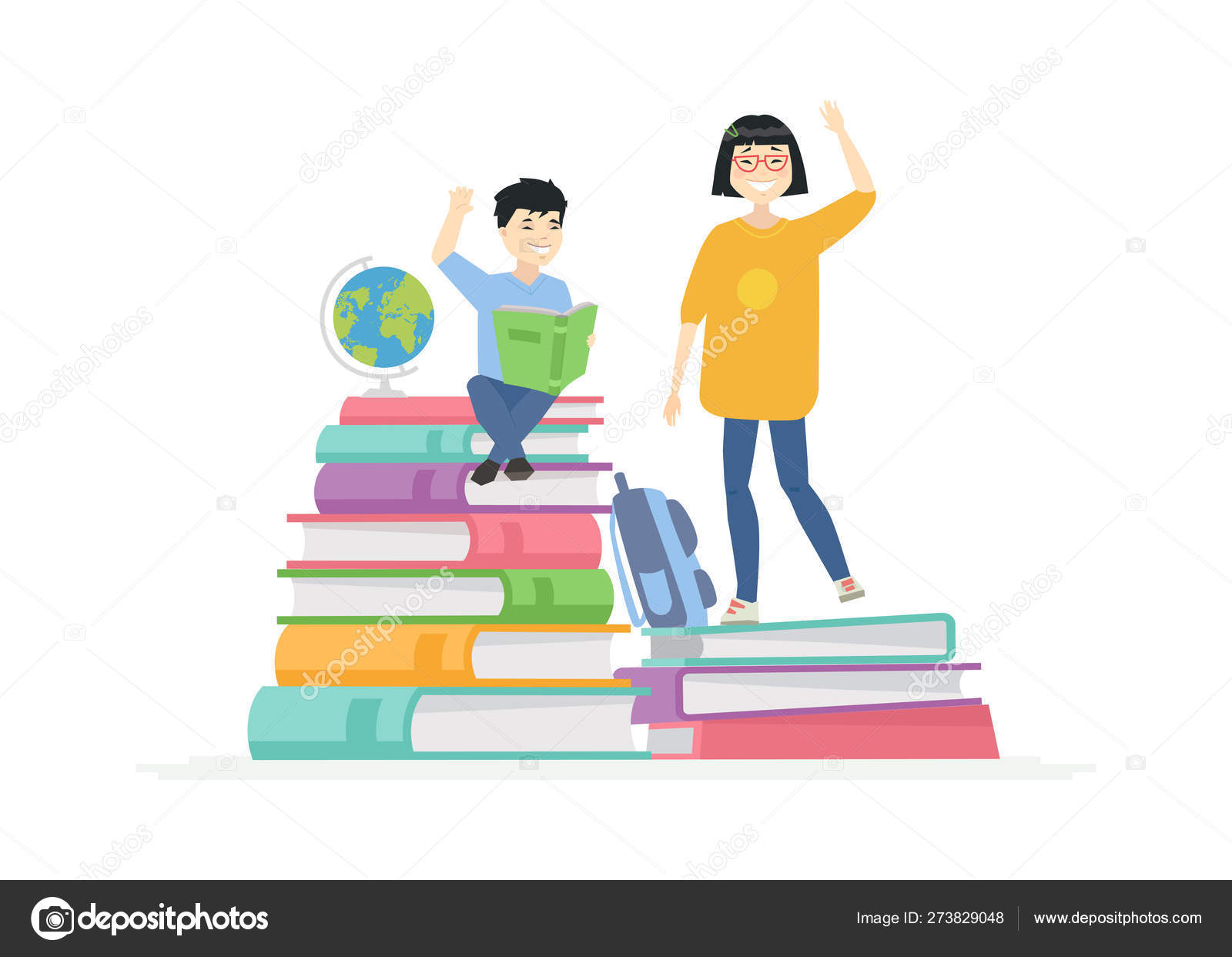 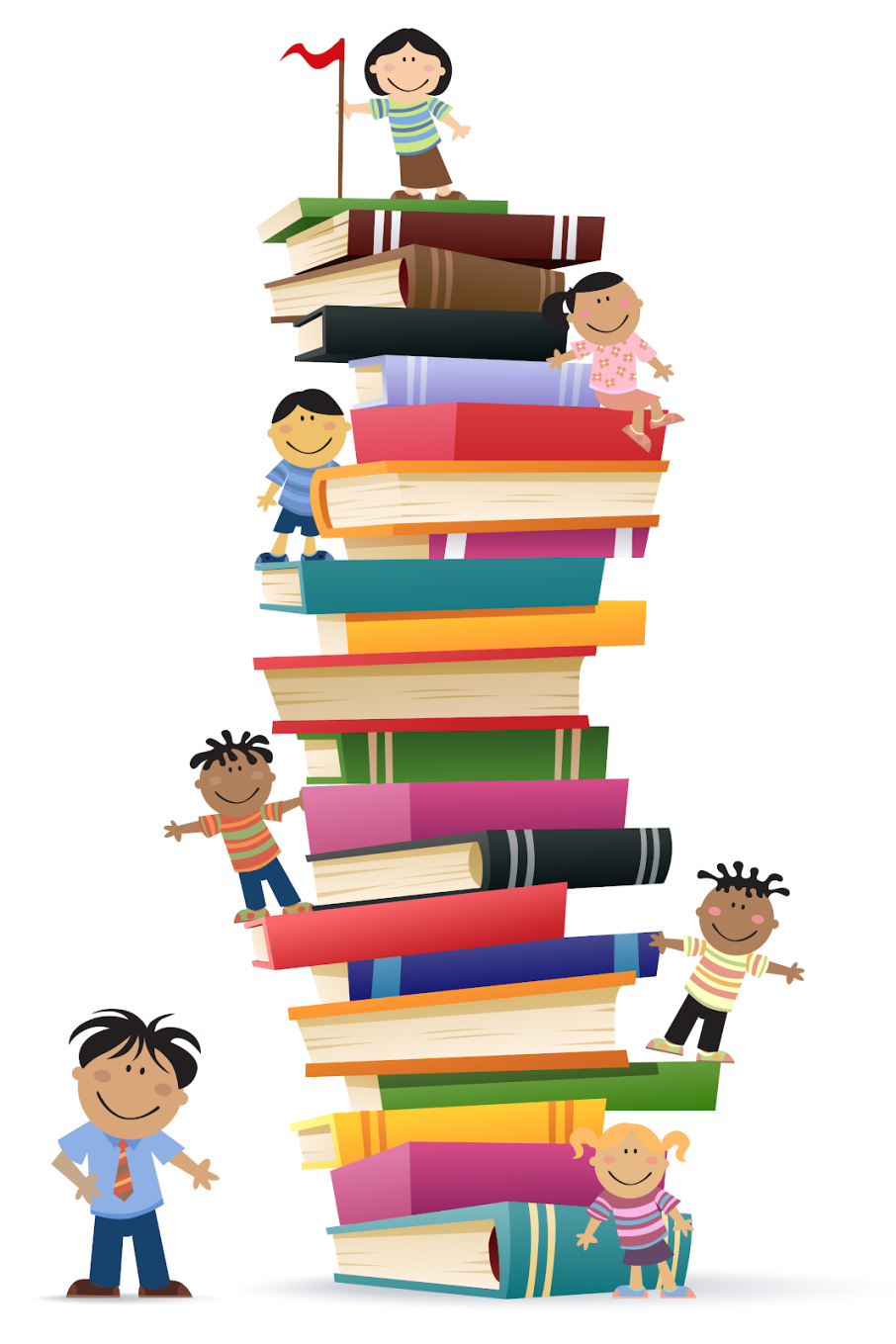 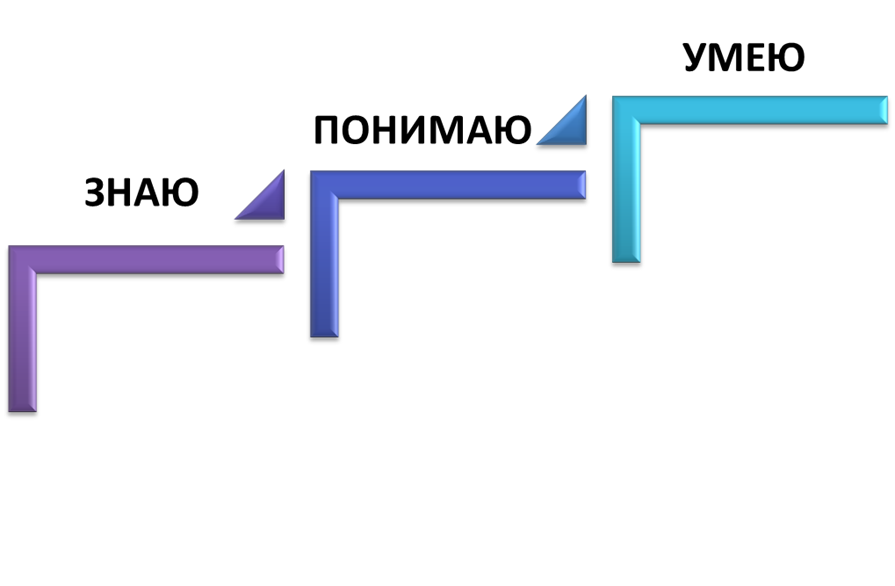